г.Москвы, ЮЗАО, ГБОУ Школа № 2115 СП 4
Семейный спортивный 
клуб
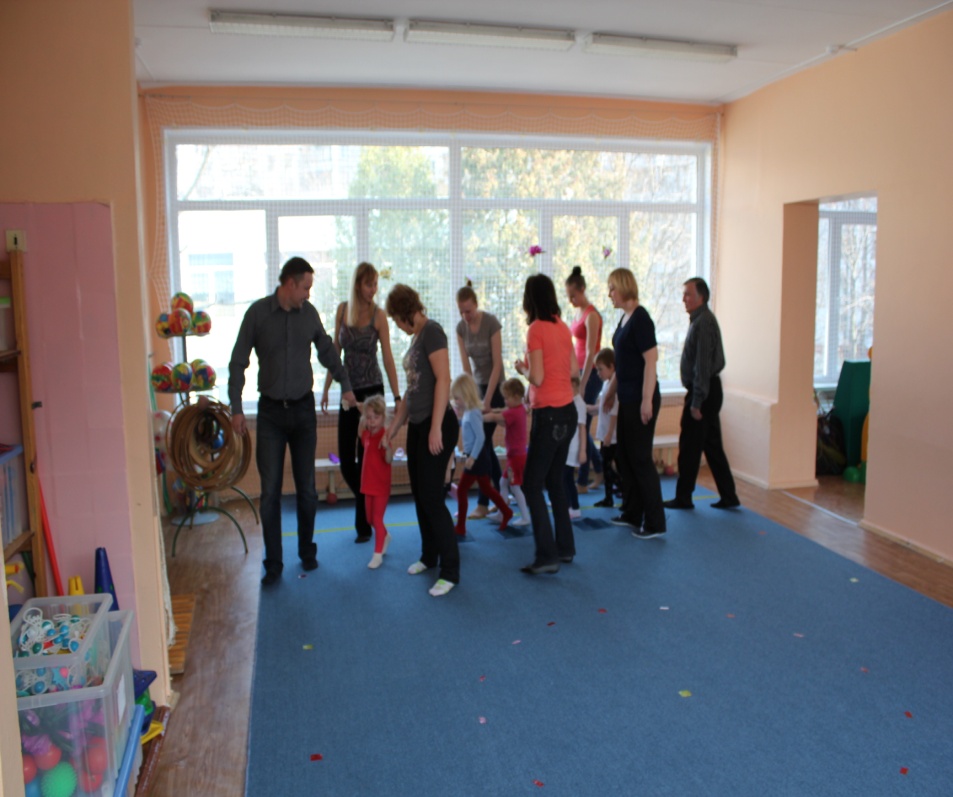 В нашем детском саду в сентябре 2016 года начал работать семейный спортивный клуб
Основные цели создания семейного клуба - это:
Укрепление позитивных взаимоотношений между сверстниками; между детьми и родителями при непосредственном участии педагогов детского сада
Повышение уверенности детей в собственных силах (физическое воспитание помогает стать детям более активными, независимыми, развивает чувство самоконтроля)
Освоение навыков здорового образа жизни.
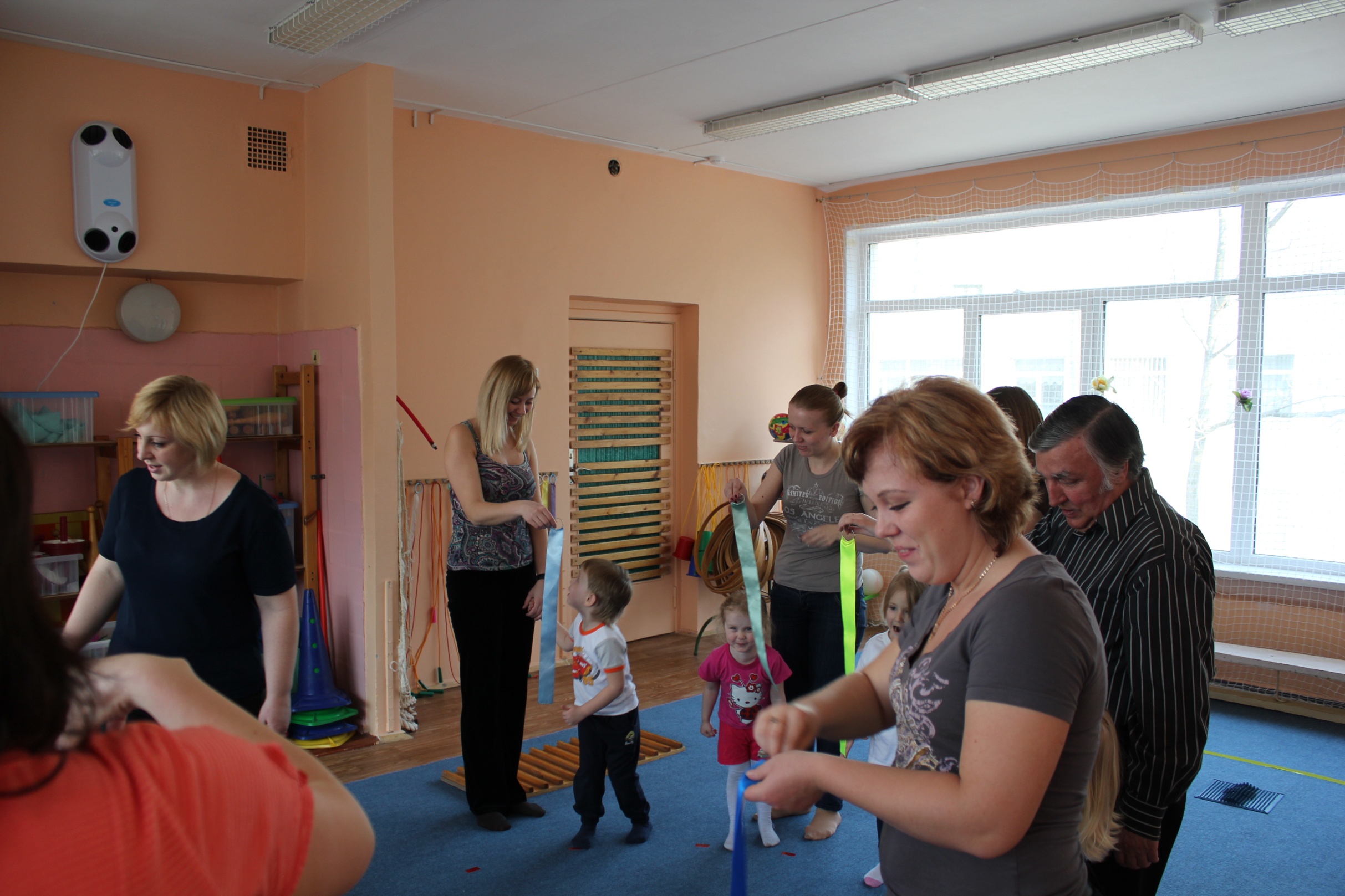 В марте 2013 года в нашем детском саду в рамках спортивного семейного клуба «Обруч» мы провели исследование, задачей которого было оказать помощь в установление эмоционально-тактильного контакта с детьми младшего возраста в процессе совместной двигательной деятельности и осознание полезности «Гимнастики вдвоем»
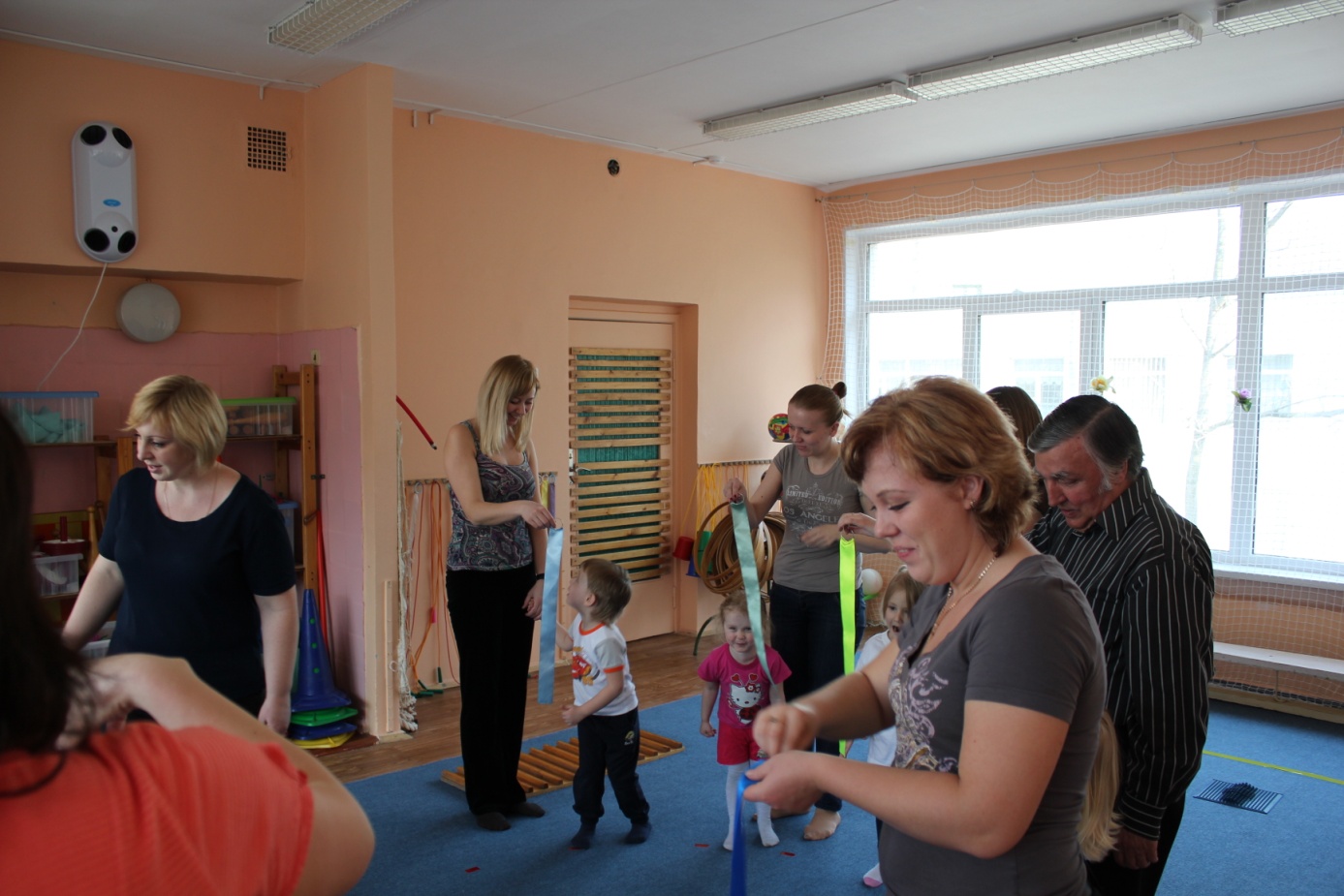 Для родителей старших дошкольников, мы, в рамках семейного спортивного клуба предложили эксперимент продолжительностью 3 месяца по повышению уровня развития представлений детей о здоровом образе жизни посредством физического воспитания
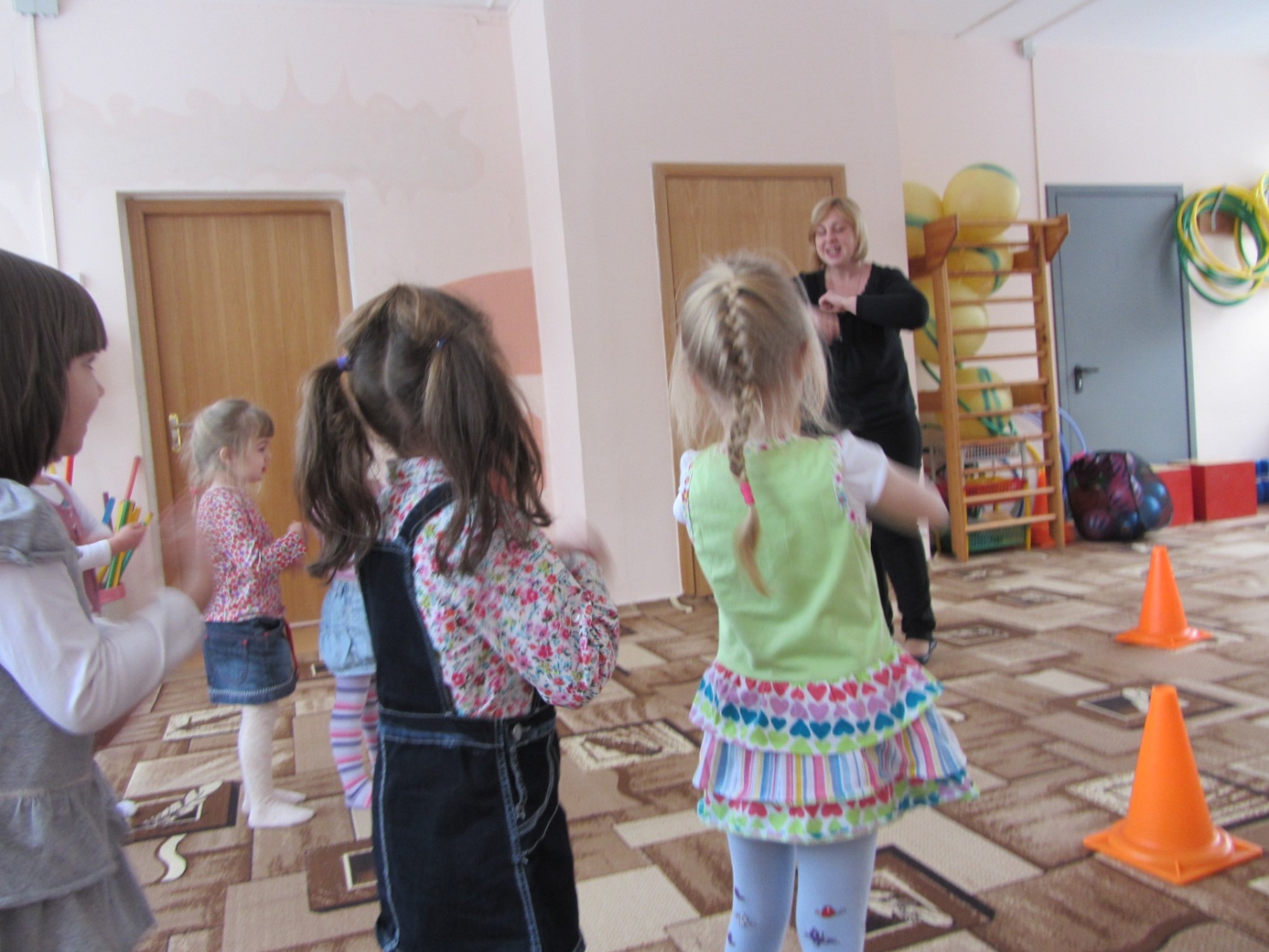 Уровни сформированности представлений старших дошкольников о здоровом образе жизни 1 месяц
3 месяц
Физкультурный досуг «Будь здоров!»
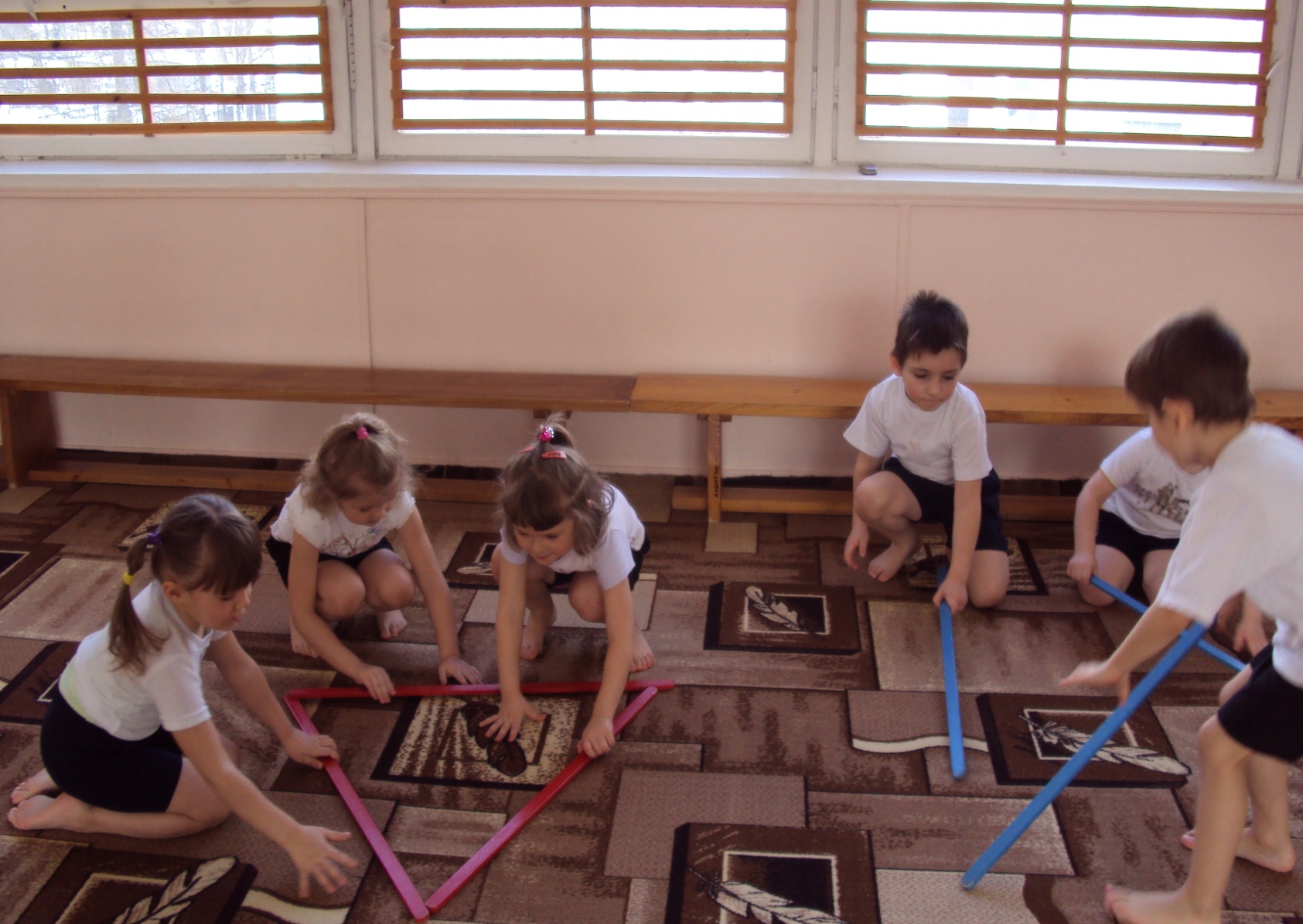 Родители принимали самое активное участие в работе клуба
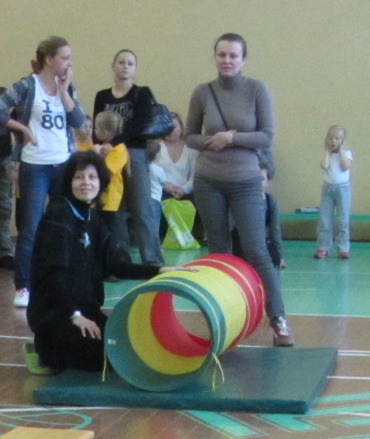 И радовались маленьким победам своих детей
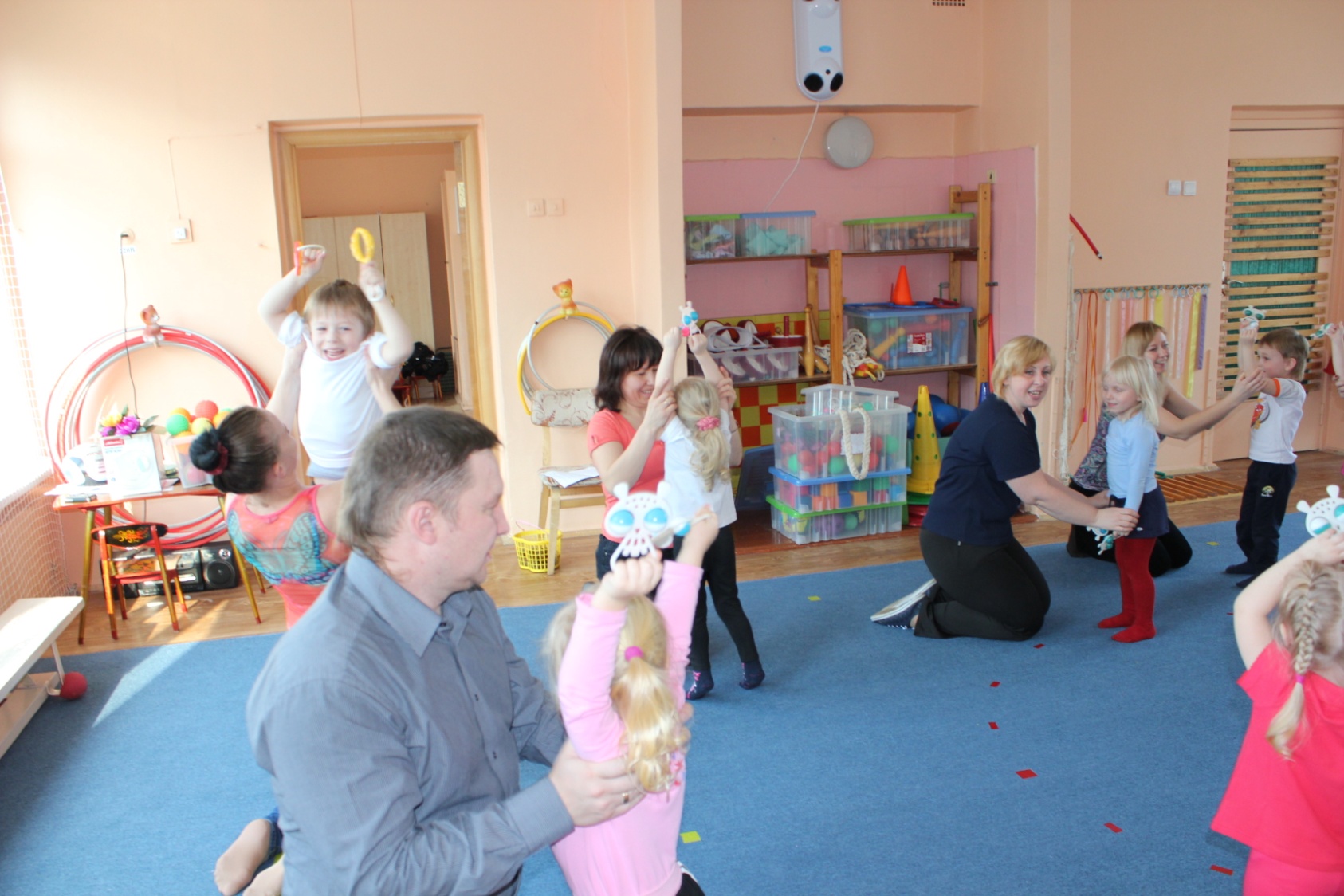 Физкультурное развлечение для детей и родителями с использованием элементов игрового стрейчинга
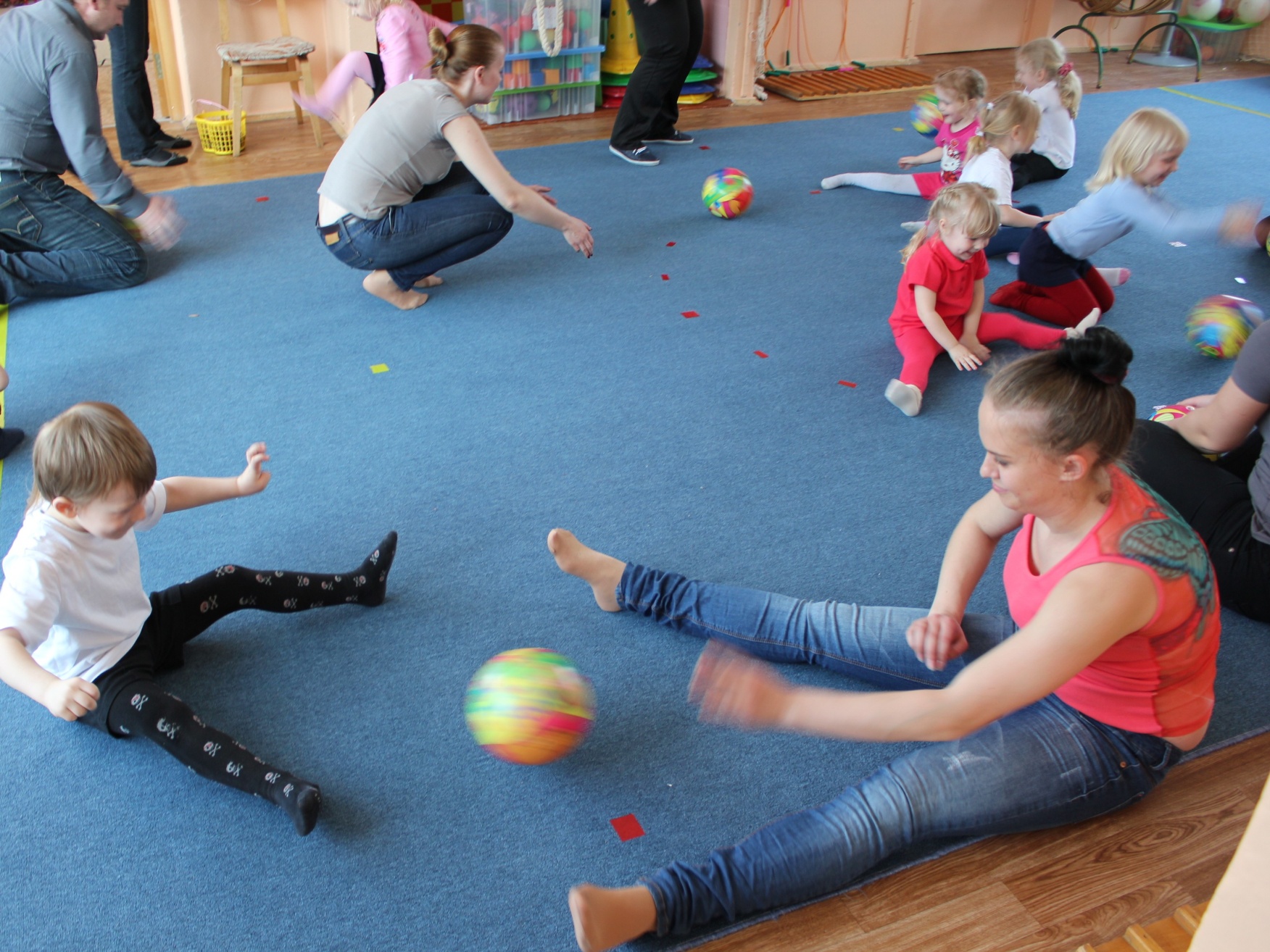 Для предоставления родителям более конкретной информации о работе семейно-спортивного клуба   имеются материалы для просвещения родителей
Игровой массаж и дыхательная гимнастика
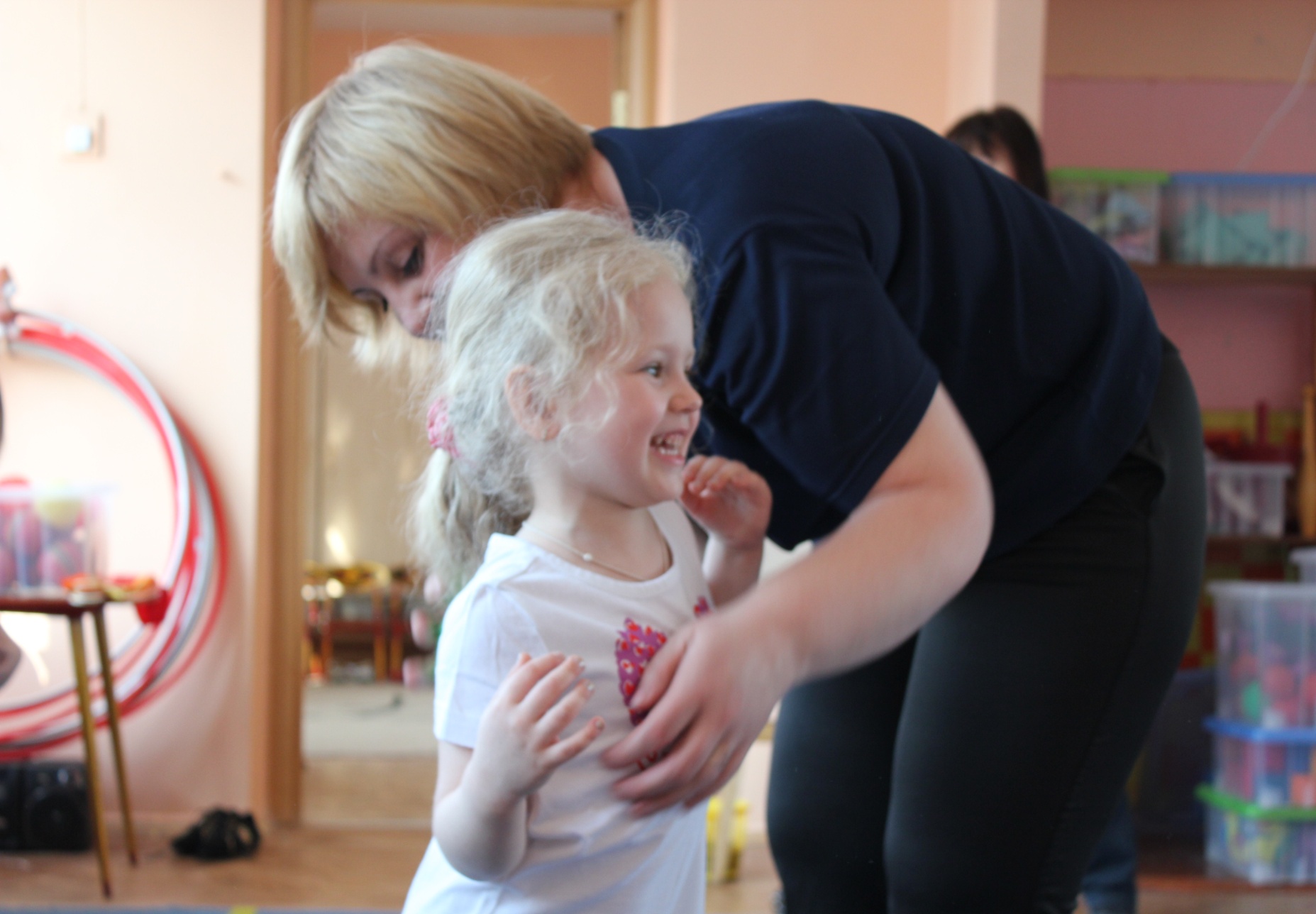 Мы считаем, что полноценное  воспитание  дошкольника происходит  в условиях  одновременного  влияния  на  него  семьи и дошкольного  учреждения. 
Диалог между  детским  садом и семьей строится на  основе демонстрации педагогами достижений  ребенка,  его  положительных качеств,  веры в его силы  и способности.
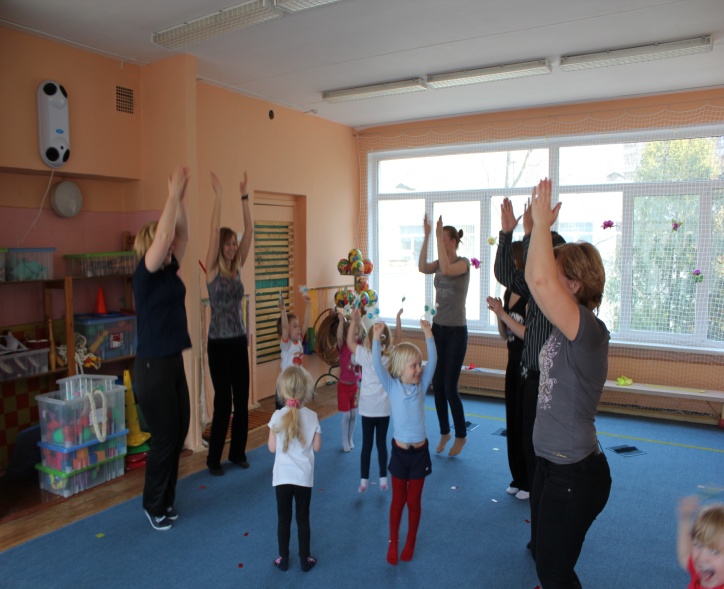